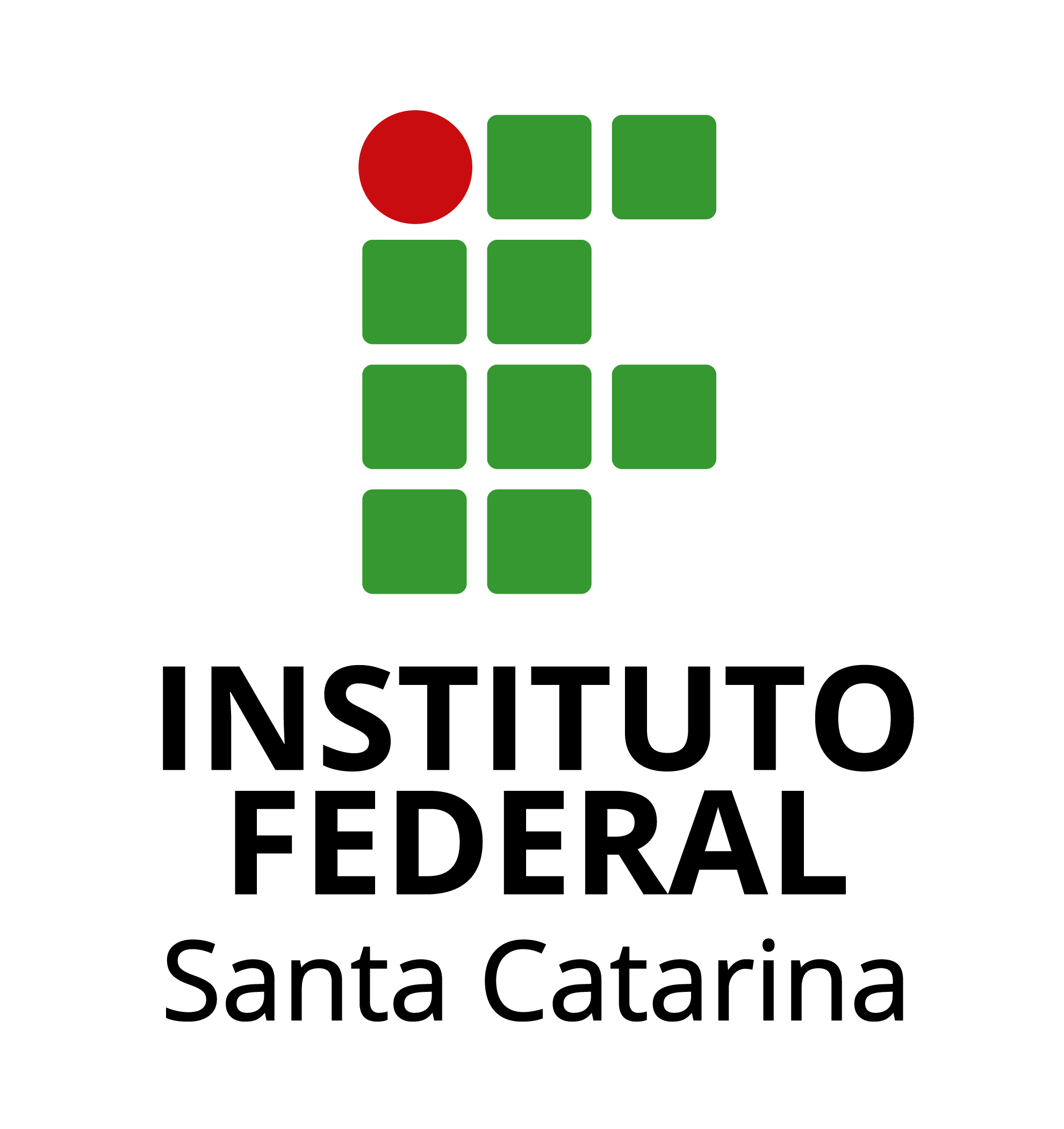 MAPA DE RISCOS – LABORATÓRIO DE METROLOGIA
Risco Físico
Armários
Cadeiras
Alta pressão:
Filtro de ar
BANCADA
Mesa
Do
Prof.
Risco de Acidente
Canos de gás
Escorregar
Choque elétrico:
Caixa elétrica
Armário
Risco Químico
Medidor de coordenada
Benzina: Armário
Gases: Canos
Caixa elétrica
BANCADA NIVELADA
Filtro 
de ar
Risco Ergonômico
Risco Pequeno
Risco  Grande
Risco Médio
Postura
inadequada